Центры активностив ДОУ
Т.Н. Бондаренко
 старший воспитатель 
МБДОУ ЦРР   -  д/с «Буратино»
Особенности организация развивающей  предметно – пространственной среды  в соответствии с программой «Югорский трамплин»,  ориентированной  на ребёнка

Принципы формирования развивающей  предметно – пространственной среды :
-физическая и психологическая безопасность;
-возрастная ориентированность; 
-доступность;
-динамичность;
-разноуровневость.

Специфика заключается в том, что созданная в группах и помещениях детского сада развивающая среда служит, в большей степени, для реализации самостоятельных замыслов ребенка, его саморазвитию, а не обеспечению деятельности педагога при организации им занятий
.
Все пространство группы поделено на Центры активности, количество и направленность которых зависят от возрастной группы:

Центр литературы
Центр изобразительного творчества 
Центр сюжетно-ролевой игры
Центр науки и природы
Центр настольных игр и математики 
Центр строительства
Центр песка и воды
Центр кулинарии
Центры активности открыты ежедневно, материалы в них дополняются, заменяются по мере необходимости и по мере продвижения в изучаемой теме, постепенно наполняясь продуктами детской деятельности и совместного творчества взрослых и детей
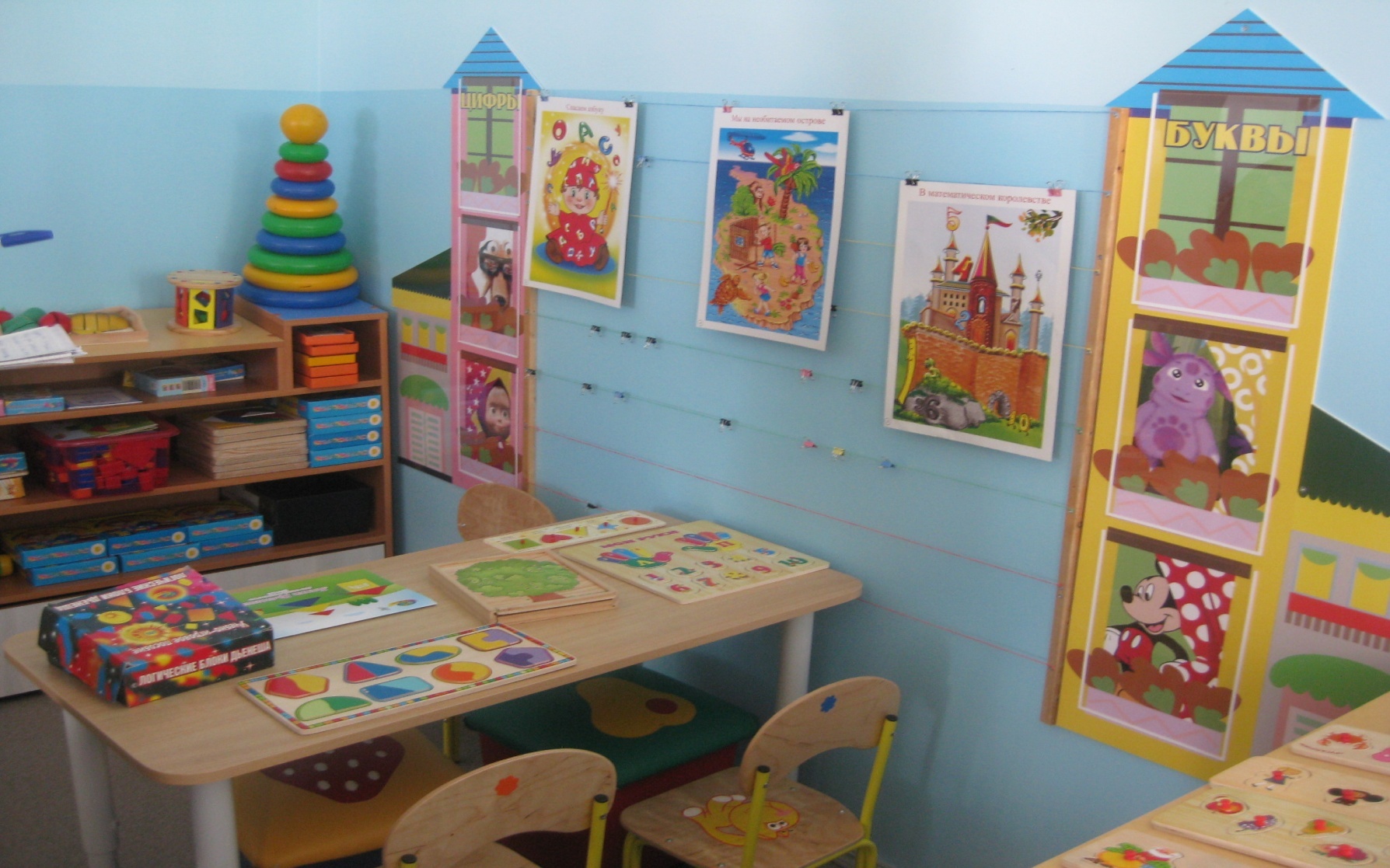 Центр настольных игр и математики
Центр  строительства
Центр  сюжетно – ролевой игры
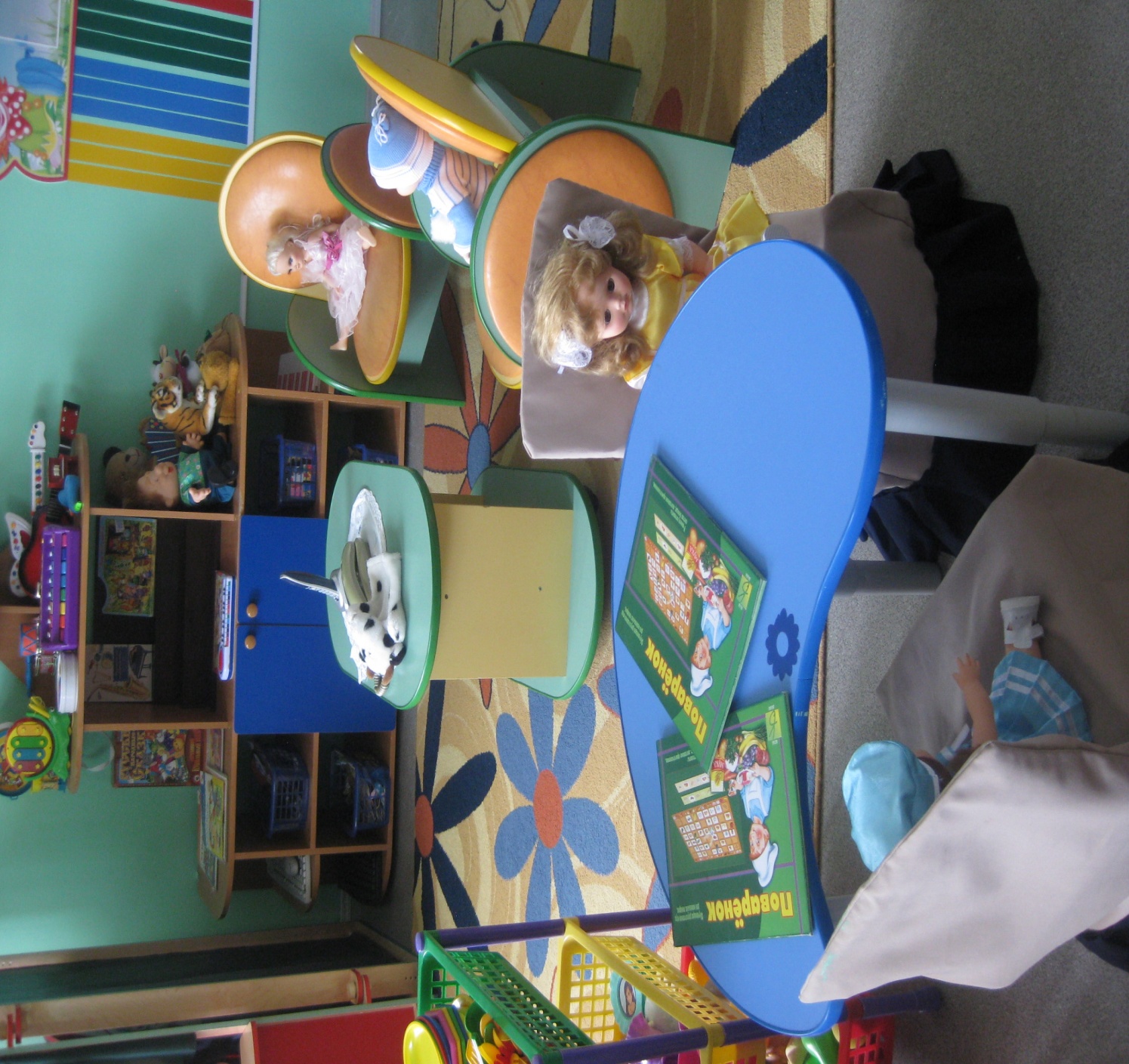 Центр  сюжетно – ролевой игры